Les « Hauts lieux de la transition » en île-de-France
Hypothèses DU PROJET
Petit déjeuner « décideurs-chercheurs » – 16 novembre 2018 
Nicolas Laruelle, IAU, urbaniste
Hypothèses du projet
L’approche des grands défis doit être transversale…
… et valoriser les initiatives remarquables existantes… 
… à l’échelle des « territoires » et surtout des « lieux ».
Les « hauts lieux de la transition » en Île-de-France
Petit déjeuner « décideurs-chercheurs » - 16 novembre 2018
Identification des « hauts lieux de la transition » :aperçu de la méthode
Les « hauts lieux de la transition » en Île-de-France
Petit déjeuner « décideurs-chercheurs » - 16 novembre 2018
Consultation des « hauts lieux de la transition » :le Cartoviz
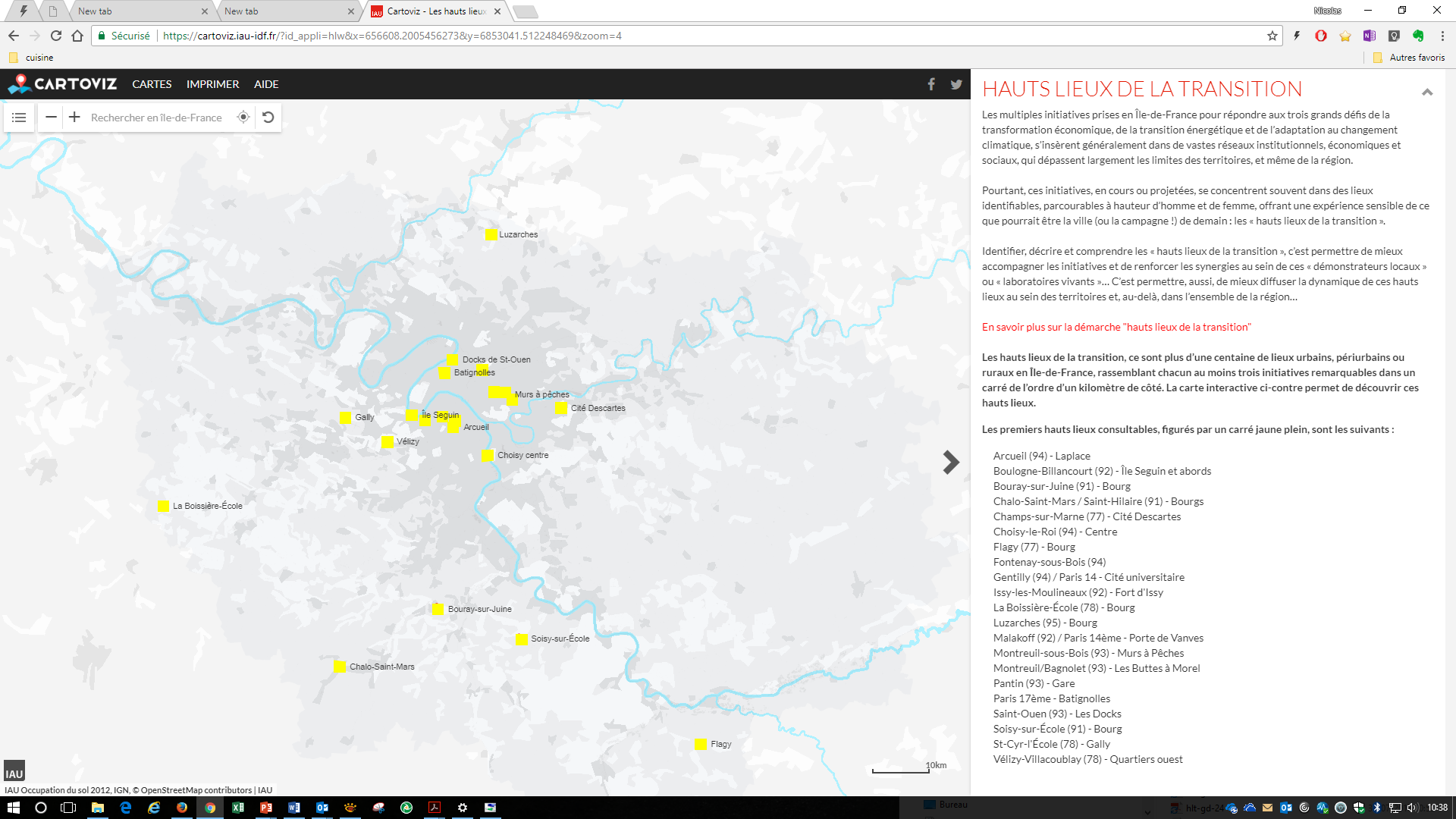 Les « hauts lieux de la transition » en Île-de-France
Petit déjeuner « décideurs-chercheurs » - 16 novembre 2018
Consultation des « hauts lieux de la transition » :le Cartoviz
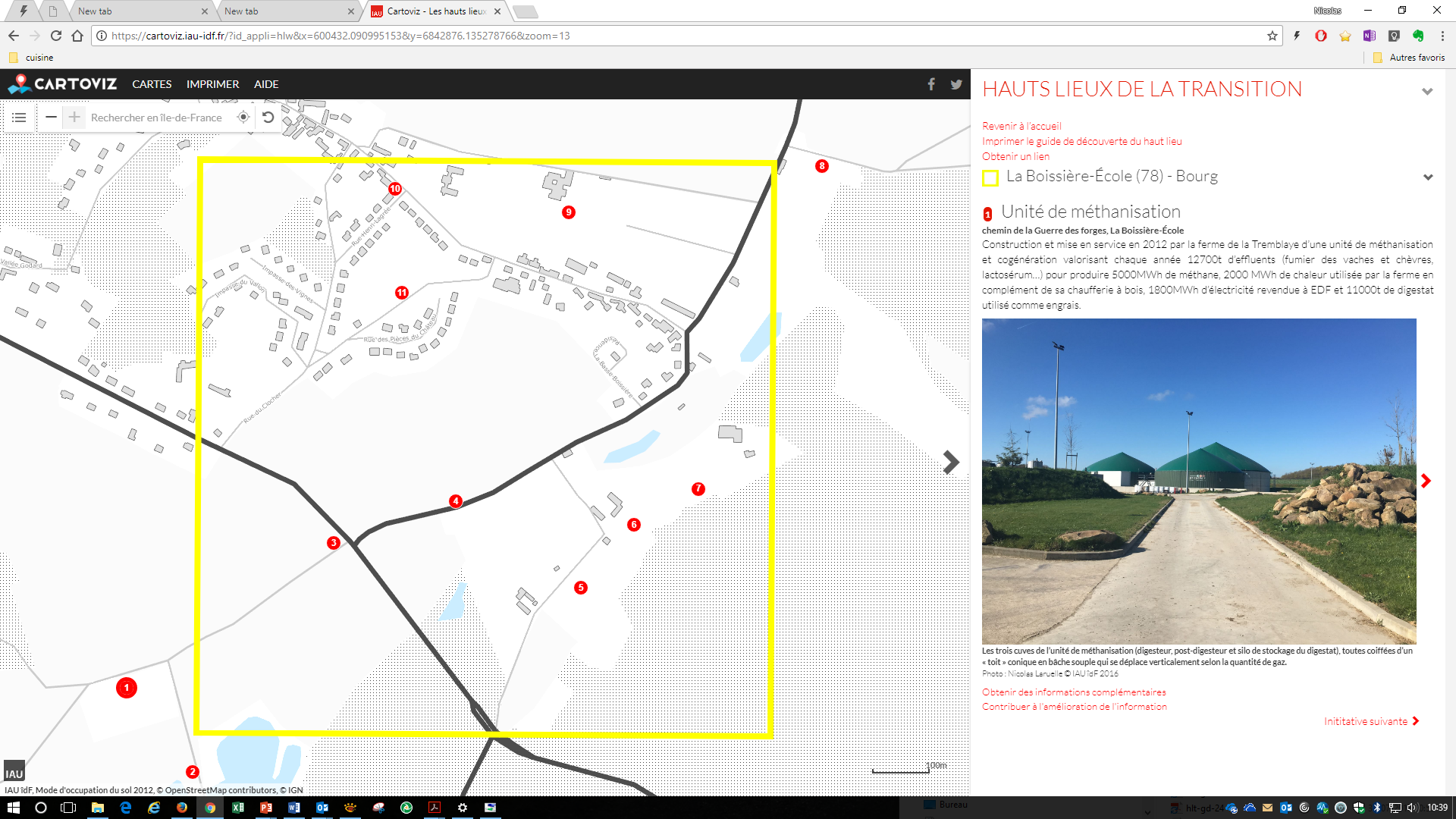 Les « hauts lieux de la transition » en Île-de-France
Petit déjeuner « décideurs-chercheurs » - 16 novembre 2018
Consultation des « hauts lieux de la transition » :les « guides de découverte »
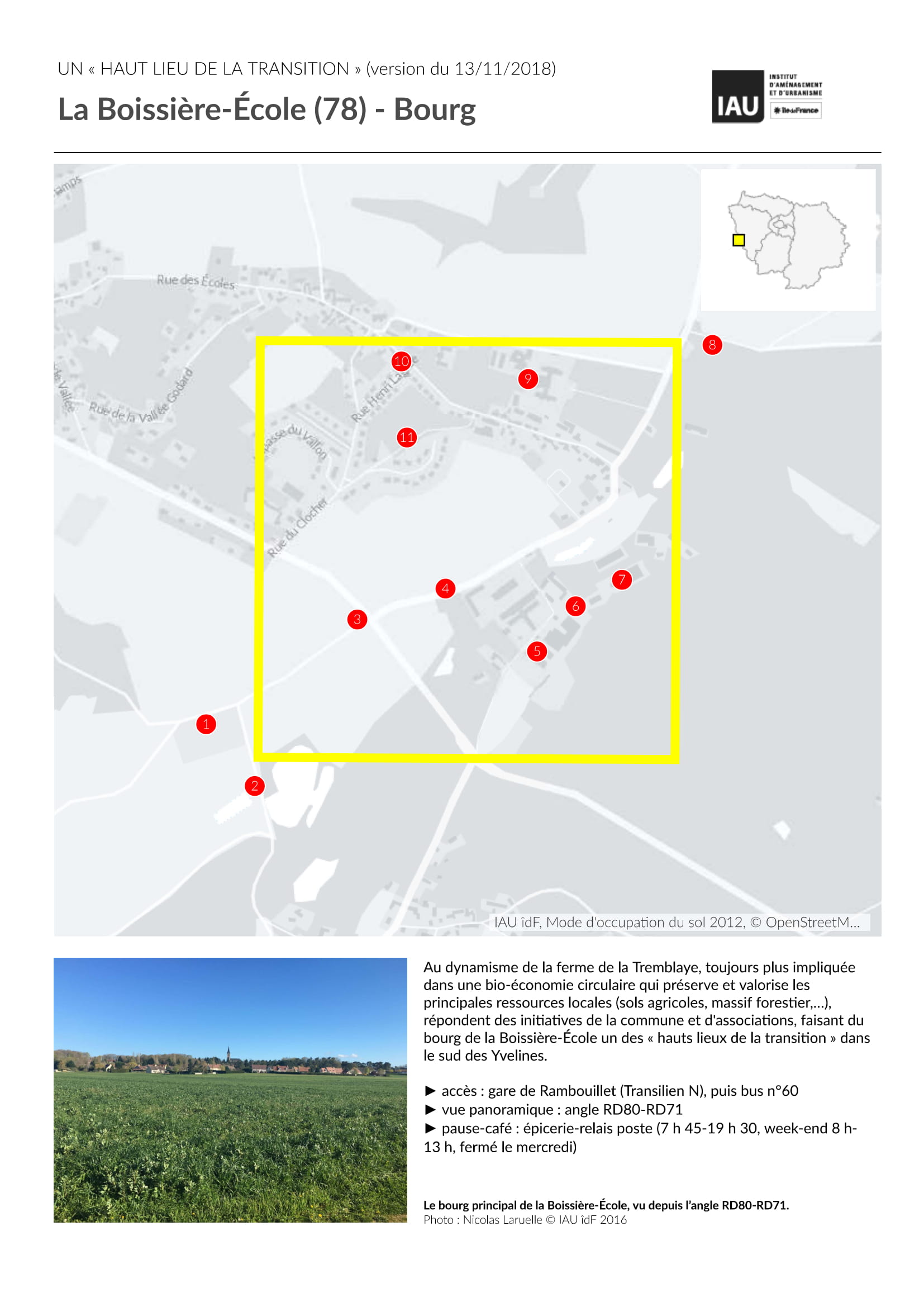 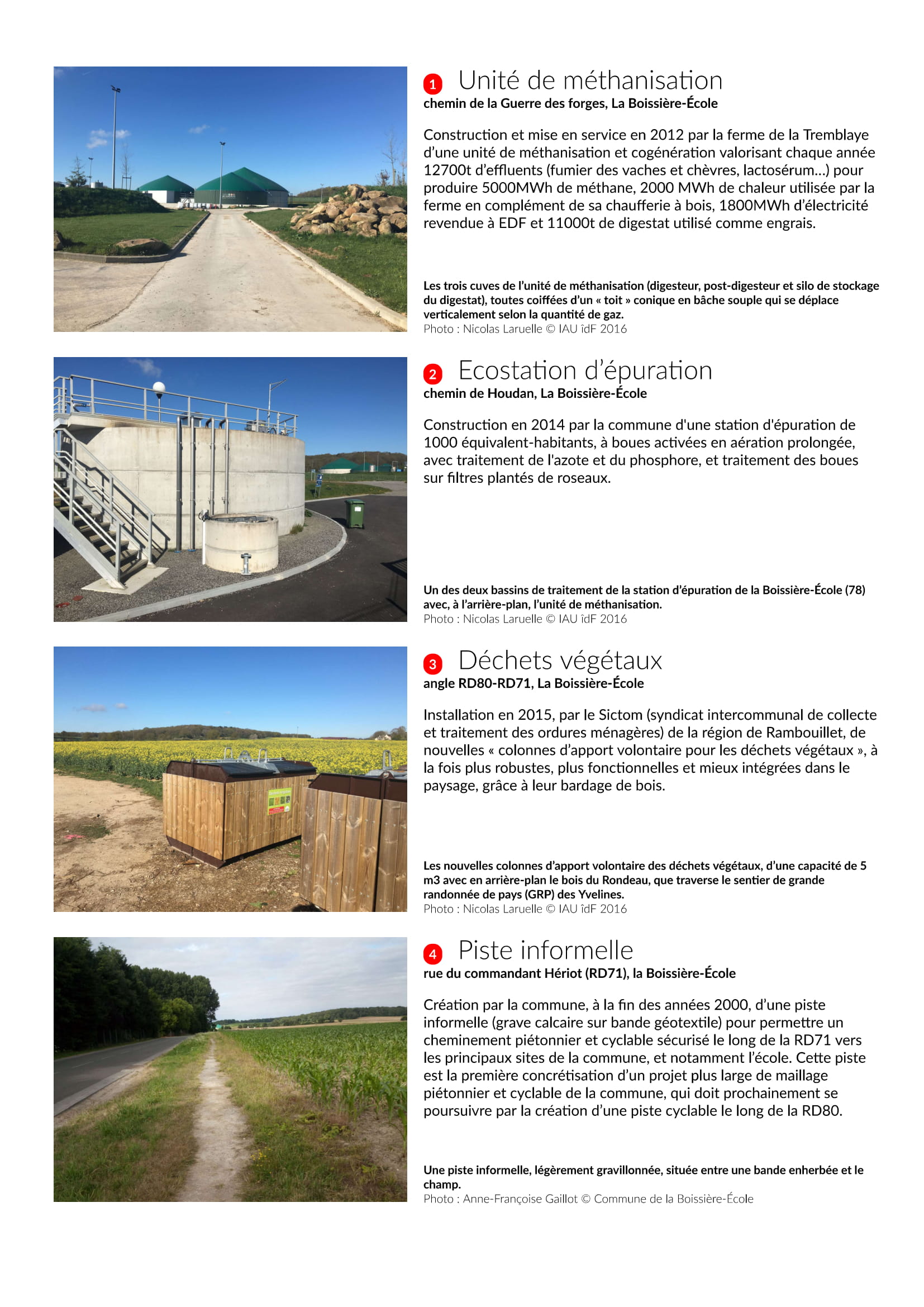 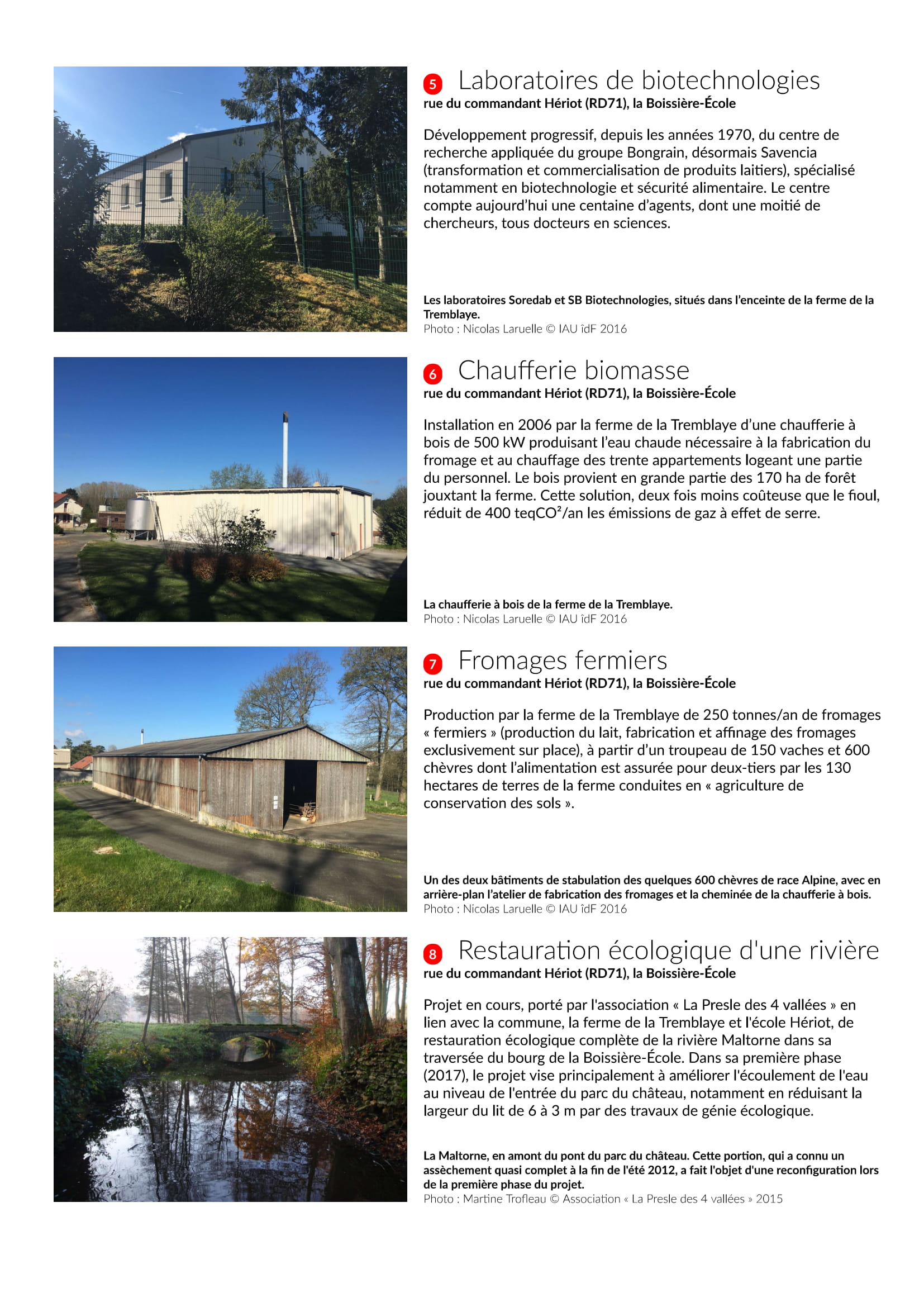 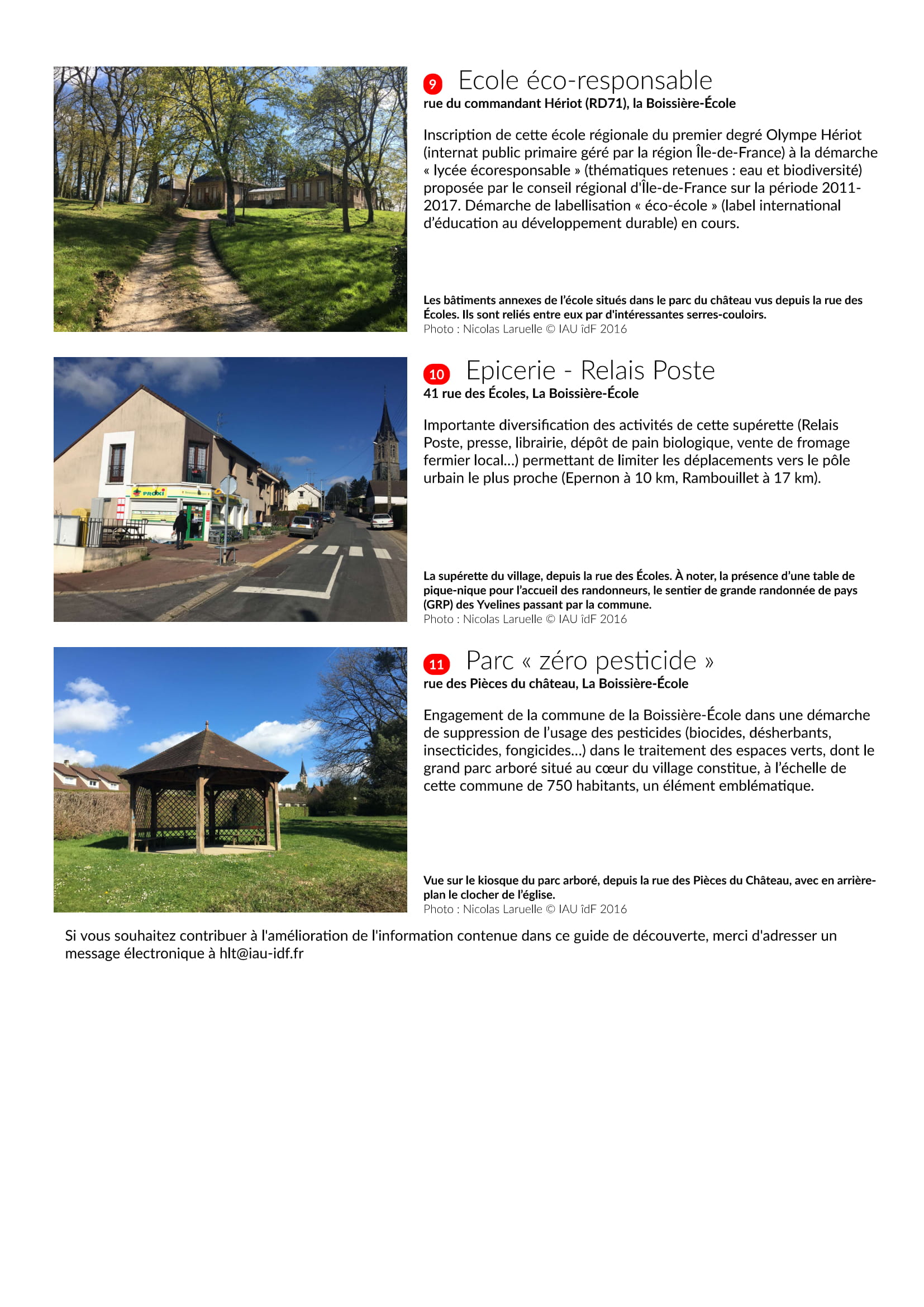 Les « hauts lieux de la transition » en Île-de-France
Petit déjeuner « décideurs-chercheurs » - 16 novembre 2018
Hypothèses du projet
L’approche des grands défis doit être transversale…
… et valoriser les initiatives remarquables existantes… 
… à l’échelle des « territoires » et surtout des « lieux ».

L’IAU a vocation à identifier et décrire les HLT en Île-de-France.
Ce travail a un coût significatif…
… et doit donc agréger de multiples usages, internes et externes.

Certains HLT sont moins attendus que d’autres.
Les déterminants des HLT en milieu rural sont très divers…
… mais la « proximité » joue partout un rôle.
Les « hauts lieux de la transition » en Île-de-France
Petit déjeuner « décideurs-chercheurs » - 16 novembre 2018